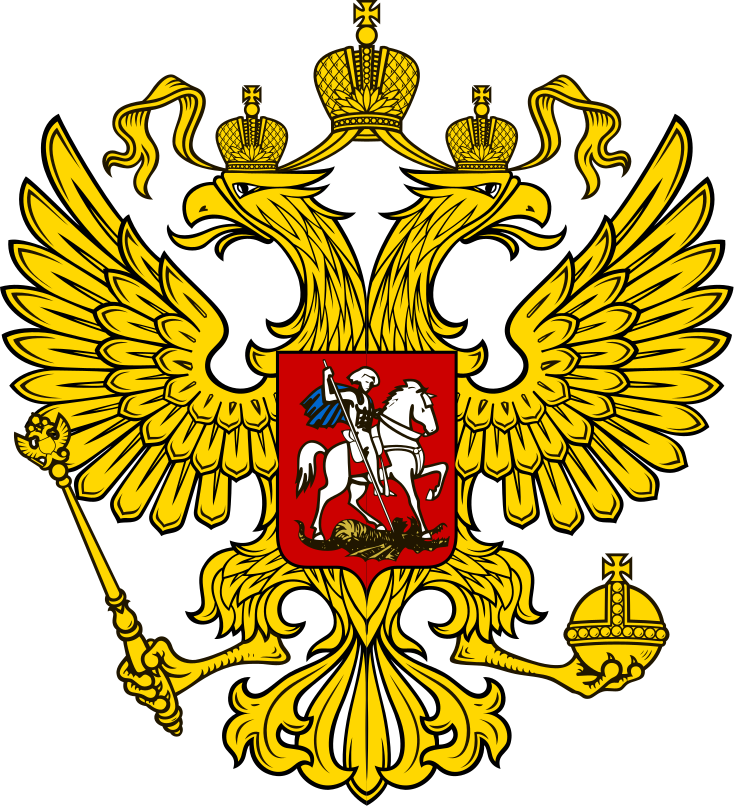 Национальный режим в системе закупок (запрет ,ограничение, квоты). 
Анализ закупок российской продукции в рамках контрактной системы
Лещенко Надежда Ивановна
Заместитель директора Департамента 
Министерства промышленности и торговли Российской Федерации
www.minpromtorg.gov.ru
г. Москва, 2022 год
Действующая  система механизмов по приоритету российских товаров при государственных (муниципальных) закупках
Каталог товаров, работ и услуг (КТРУ)
Базовая мера
Каталог товаров, работ, услуг для обеспечения государственных и муниципальных нужд, используемый Заказчиком для стандартизации описания требуемых характеристик закупаемого товара, работы и услуги
Запреты
Системные меры
Ограничения
Приказ Минфина № 126н
Ограничения работают с Приказом, если не срабатывает «третий лишний»
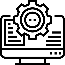 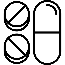 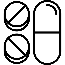 Вычислительная техника
Лекарственные препараты
Лекарственные препараты
Установление запрета на допуск продукции из иностранных государств к госзакупкам (ПП № 616)
Заказчик отклоняет заявки с ин.товаром при наличии  2 (1) заявок с товаром из РФ (ЕАЭС) 
(ПП № 617, ПП №878, ПП №102, ПП № 1289)
Установление ценовой преференции в 15% и 20% для 300 товарных позиций в рамках госзакупок и нацпроектов
Станкоинструментальная промышленность
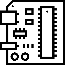 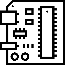 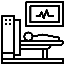 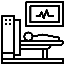 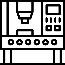 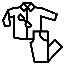 Радиоэлектронная продукция
Радиоэлектронная продукция
Медицинские изделия
Медицинские изделия
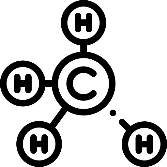 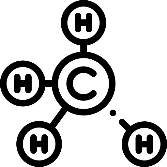 Легкая промышленность
Химическая продукция
Химическая продукция
Машиностроение (судостроение, автопром, ДСТ, сельхозтехника)
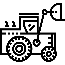 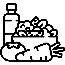 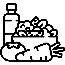 Пищевые продукты
Пищевые продукты
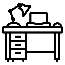 Мебельная промышленность
Реализация квот увязана с ограничениями
Специаль-ная мера
Квотирование (постановление № 2014)
Лекарственные препараты (7413 позиций)
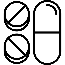 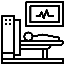 Медицинские изделия (46673 позиций)
Установление требования об обязательной минимальной закупке доли продукции в денежном выражении у отечественных производителей, диверсифицированной в зависимости от отрасли
Радиоэлектронная продукция (2443 позиций)
Вещества химические 
и продукты химические (1035 позиций)
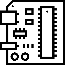 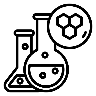 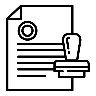 ФЗ № 44-ФЗ: 107 позиций
Примеры установленной квоты: радио- и телеком оборудование – от 2% до 90%; медтехника – от 9% до 95%
2
* при наличии не менее 2 заявок от поставщиков из России
Механизм работы ППРФ № 616
В рамках реализации ППРФ № 616 предусмотрено 2 механизма работы: для гражданской продукции – необходимо получение разрешения на закупку импортных товаров, для ГОЗ – самостоятельное обоснование
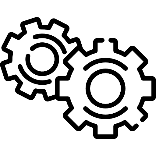 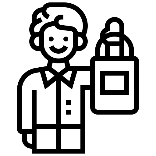 Заказчик по 44-ФЗ
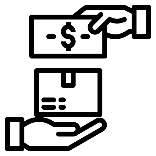 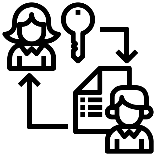 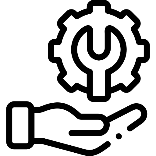 Закупка товаров
Аренда товаров
Закупка услуг с использованием товаров
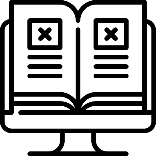 Перечень продукции
1. Закупка для нужд обороны
Товара в Перечне нет
Товар есть в Перечне
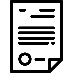 Право самостоятельно устанавливать порядок подтверждения отсутствия производства
Заявление на выявление аналога
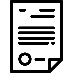 2. Закупка для гражданских целей
Товара в Перечне нет
Товар есть в Перечне
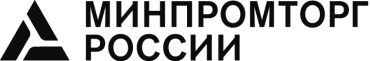 Если российский аналог отсутствует (или не отвечает техническим требованиям), выдается Разрешение на покупку иностранного товара
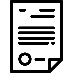 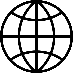 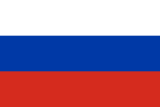 Закупка российской продукции
Закупка продукции иностранного происхождения
3
Постановление Правительства Российской Федерации № 616
В результате запуска системы поиска российских аналогов предотвращена закупка импортной продукции в размере более 59,2 млрд руб (по сост. янв.2022г)
Доля товаров российского происхождения, закупаемых в рамках ППРФ № 616
Статистика заявок на закупку импорта на январь 2022 г.,
млрд руб.
Обработано всего 18,7 тыс. заявок.
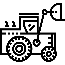 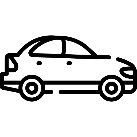 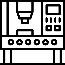 ~90%
~90%
80%
75%
60%
В среднем по закупкам за 2020 г.
В рамках нацпроектов
Продукция автопрома
Спецтехника
Станки
Всего заявок на импорт
Есть российские аналоги
Нет аналогов (закупка импорта)
Заявки в работе
4
Механизм подтверждения российского товара (ПП РФ № 719)
Цифровизация всего процесса получения подтверждения заключения о соответствии российского товара для участия в госзакупках в системе ГИСП приведет к упрощению, ускорению этого процесса, а также увеличению его прозрачности
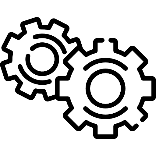 Заявитель получает номер реестровой записи в ГИСП для участия в госзакупках
Регистрация в системе ГИСП и получение Акта экспертизы ТПП или сертификата СТ-1ТПП
Работа Минпромторга России по выдаче заключения о соответствии
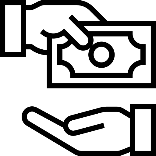 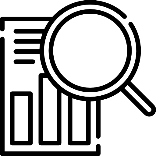 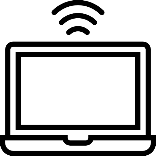 Данные о Заявителе и продукции вносятся в реестр российской продукции
Минпромторг России выдает заключение о соответствии в ГИСП
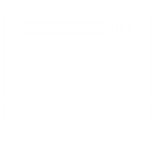 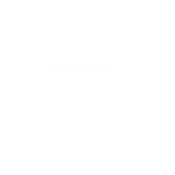 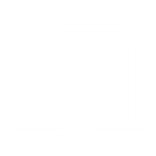 Заявитель регистрируется в системе ГИСП
Заявитель получает номер реестровой записи для участия в госзакупках
Заявитель получает Акт экспертизы ТПП в системе ГИСП
Минпромторг России проверяет документы Заявителя
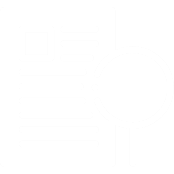 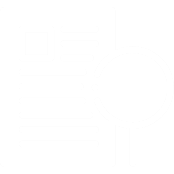 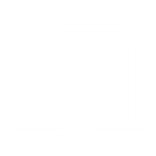 Заказчик в онлайн-режиме проверяет достоверность сведений об актуальности статуса «российского товара» у участников закупки
Заявитель получает сертификат СТ-1ТПП
Заявитель подает заявление в Минпромторг России через ГИСП
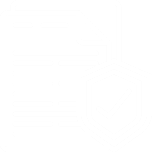 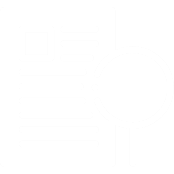 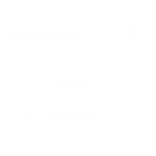 Указанные нововведения позволят Заказчикам в онлайн-режиме проверять достоверность, представляемых участником закупки сведений об актуальности статуса «российского товара», а также при доработке ЕИС по реестровым номерам, включенным в государственные контракты, можно будет получать достоверную информацию о закупке и поставке российского товара.
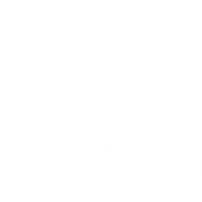 5
Механизм квотирования в госзакупках
Механизм квотирования закрепит требования по объему закупок российской продукции, что позволит увеличить и впоследствии стабилизировать долгосрочный спрос на продукцию отечественного производства
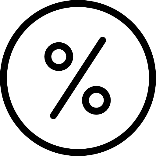 Федеральный закон № 250-ФЗ «О внесении изменений в статью 3 Федерального закона «О закупках товаров, работ, услуг отдельными видами юридических лиц»
Федеральный закон № 249-ФЗ «О внесении изменений в Федеральный закон «О контрактной системе в сфере закупок товаров, работ, услуг для обеспечения государственных и муниципальных нужд»
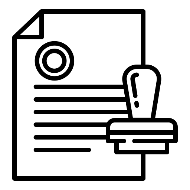 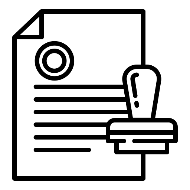 В рамках реализации указанных федеральных законов утверждены перечни продукции, в отношении которой будет применяться требование об обязательной минимальной закупке доле у отечественных производителей
Размер минимальной доли будет дифференцирован с учетом компетенций и возможностей российских производителей, что позволит точечно обеспечить их поддержку, в том числе в рамках диверсификации ОПК
Постановление от 03.12.2020 г. № 2014 в рамках ФЗ № 44-ФЗ 107 позиций промышленной продукции:
Постановление от 03.12.2020 г. № 2013 В рамках ФЗ № 223-ФЗ 251 позиция
музыкальное оборудование (от 60% до 100%)
спортивное оборудование (23,5%-60%)
спортивное оружие и патроны к нему (100%)
радиоэлектронная продукция (≈45%)
фармацевтическая продукция (40%)
оборудование коммуникационное (50%-90%)
средства связи (45%-90%)
техника бытовая (50%-70%) 
звуковое оборудование (≈70%) 
рентгеновские аппараты томографы (30%-80%)
электродвигатели (30%-80%)
аккумуляторы и батареи (≈90%)
краны (≈90%)
лифты (≈90%)
медицинские изделия (45%-70%)
реабилитационные товары (45%-80%)
с/х и строительного-дорожного машиностроения (ср.≈85%)
автомобильного машиностроения (от 50% до 80%)
железнодорожного машиностроения (от 80% до 90%)
легкой промышленности (90%)
мебельной промышленности (от 75% до 90%)
музыкальное оборудование (от 60% до 90%)
спортивное оборудование (от 23,5% до 60%)
спортивное оружие и патроны к нему (90%)
продукция станкостроения (ср.≈70%)
радиоэлектронная продукция (ср.≈45%)
щебень (80%)
Квотирование по 44-ФЗ будет привязано к механизму «Третий лишний»
Отчеты будут формироваться автоматически на базе ЕИС
Cбор информации автоматизирован, что является плюсом для заказчиков - отсутствует необходимость заполнения отчетных форм
Минпромторг России уполномочен осуществлять оценку выполнения минимальной доли закупок.
Критерии оценки: достижение минимальной доли; величина отклонения; невозможность выполнения.
По результатам оценки будет формироваться  отчет, содержащий информацию о выполнении минимальной доли, и предложения по изменению размера минимальной доли
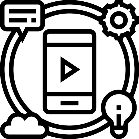 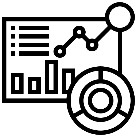 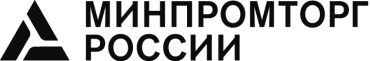 6
[Speaker Notes: https://gisp.gov.ru/faq/#vop2
1236 – ПО, 102 – медизделия, 878 – радиоэлектроника
https://www.interfax.ru/russia/714409 
Комиссия 
осуществление координации закупок компаний с государственным участием и субъектов естественных монополий.
обеспечение согласованных действий федеральных органов исполнительной власти, субъектов Российской Федерации, органов местного самоуправления и организаций в целях реализации государственной политики в сфере импортозамещения.]
Подтверждение соответствия ППРФ № 719
Количество российских производителей в реестре производителей российской продукции выросло в 2 раза, они покрывают от 67 до 73% кодов ОКПД 2, включенных в постановление о квотировании
Соотношение количества кодов ОКПД 2 и количества российских производителей в квотах на сентябрь 2021 г.
Количество товаров в российском реестре, шт.
44-ФЗ (ППРФ №2014)
+77 000
143 000
24 000
май-20
Март-22
Количество производителей в российском реестре, шт.
Не подтверждено
 производство
1 производитель
Более 2-х производителей
Всего
223-ФЗ (ППРФ №2013)
2017-2020 гг.
3 мес. 2022 г.
Итого
Процесс включения в российский реестр промышленной продукции с этого года полностью переведен в цифровой формат работы через ГИСП.
По аналогии с ППРФ № 719 введен евразийский реестр промышленной продукции (Решение Совета ЕЭК № 105 (4290 позиций).
1 производитель
Более 2-х производителей
Всего
Не подтверждено
 производство
7
Система квотирования показала свою эффективность на примере радиоэлектронной продукции, в дальнейшем планируется тиражировать данный опыт на другие отрасли
Дальнейшие планы по развитию системы квотирования в госзакупках
Введение системы квотирования в рамках 44-ФЗ и 223-ФЗ
Основные отрасли
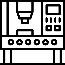 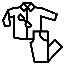 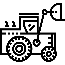 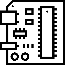 Ведение административной ответственности за необоснованное невыполнение минимальной доли закупок к II кв. 2022 г.
1
251 кодов
ОКПД2
107 кодов
ОКПД2
Введение единой балльной системы подтверждения выпуска российской/локализованной продукции, оцифровка постановления 719
ППРФ № 2013
ППРФ № 2014
2
Также предусмотрен ежегодный отчет по достижению минимальной доли закупки российской продукции, предоставляемый в электронном виде
Динамика госзакупок радиоэлектронной продукции после введения системы квотирования, млрд руб.
Доработка нормативной базы для эффективной работы механизма квотирования: наполнение реестров и каталогов ГИСП и ЕИС российской продукцией, корректировки по расчету НМЦК, доработка форм отчетности
+23%
3
+30%
2019
2020
2021
Дальнейшее «сквозное» увязывание с номенклатурой всех планов импортозамещения, отраслевых стратегий и механизмов поддержки
4
Законтрактованность отечественной электроники на 2021 г. составляет 350 млрд руб. (25% от общего объема закупок электроники) для сравнения в 2020 году доля российского составила 22,5 % (285 млрд руб.), в 2019 20% и 220 млрд руб.
8
Ссылки на реестр российской промышленной продукции
Реестр промышленной продукции, произведенной на территории Российской Федерации
Реестр евразийской промышленной продукции
1
2
https://gisp.gov.ru/pp719/p/pub/products/
https://gisp.gov.ru/pp616/pub/app_eaeu/search/ - действует до 31.10.2021 г.
https://zakupki.gov.ru/epz/main/public/home.html 
(в разделе «Информация для пользователей»)
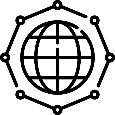 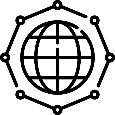 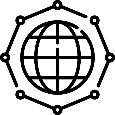 Сервис получения разрешения на закупку иностранных промышленных товаров по ППРФ № 616
https://gisp.gov.ru/news/12462041/
3
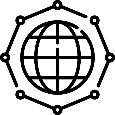 Инструкция к сервису работы с электронными заявками в рамках ППРФ №616 для предприятий
4
https://gisp.gov.ru/documents/12413478/
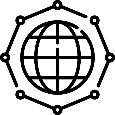 Открытая линия ГИСП
5
https://portal.frprf.ru/online/gisp
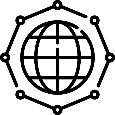 6
Часто задаваемые вопросы (F.A.Q.)
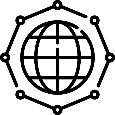 https://gisp.gov.ru/faq/
9
Спасибо за внимание!